Support Services First Quarter FY25 Insights
Web Analytics Summary
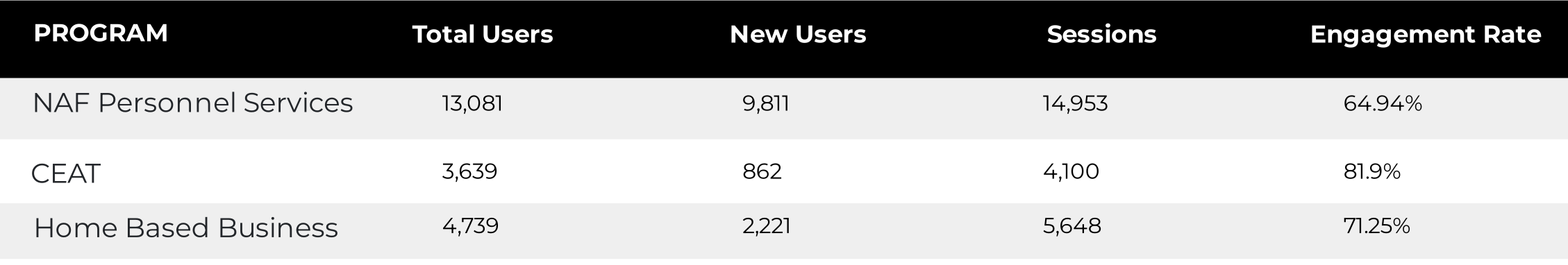 Program Roll-up
Traffic Highlights
Top Pages NAF Personnel Services
The program received 22,750 views and 14,953 sessions.
The engagement rate was at 65%.
There were a total of 13,081 users.
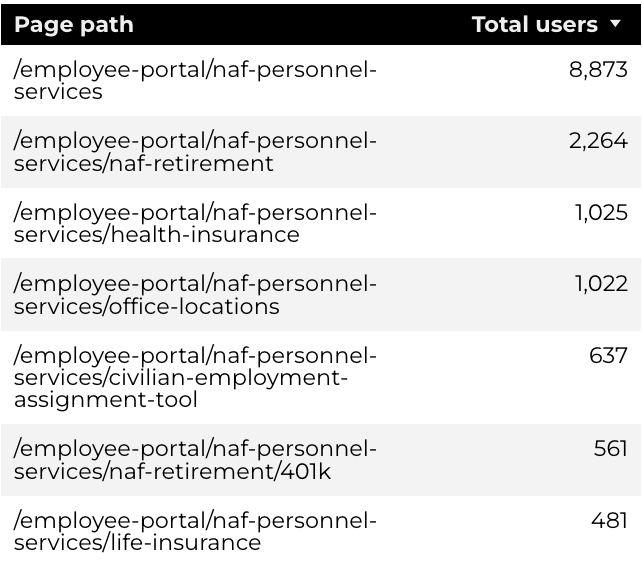 NAF Personnel Services
Engagement Insights & Highlights
5,313 people downloaded a PDF or a form.
187 people clicked on a link to another website to get more information.
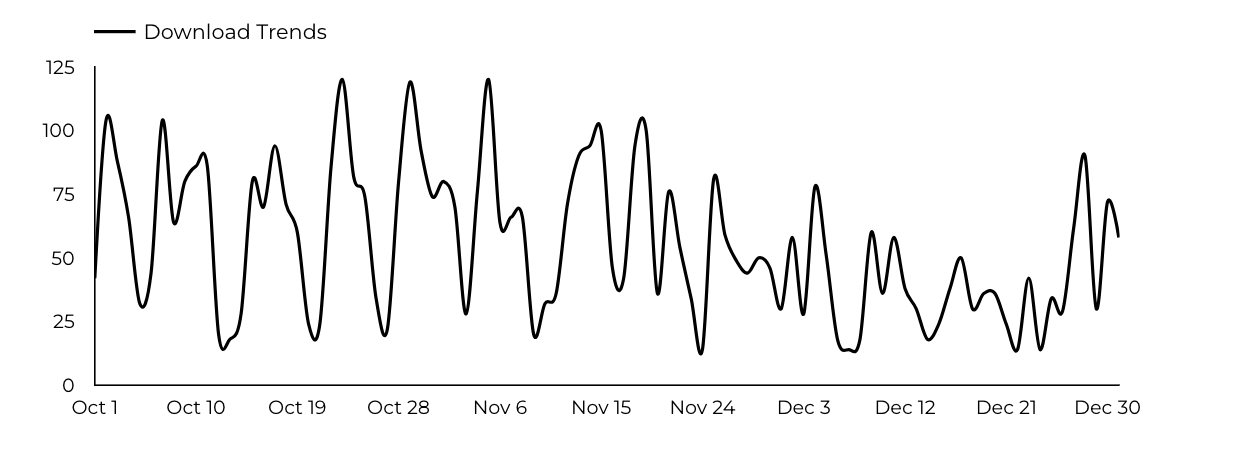 NAF Personnel Services
Search Insights & Highlights
Top Searches
There were 105 total on-site searches on NAF Personnel Services pages to find more information.
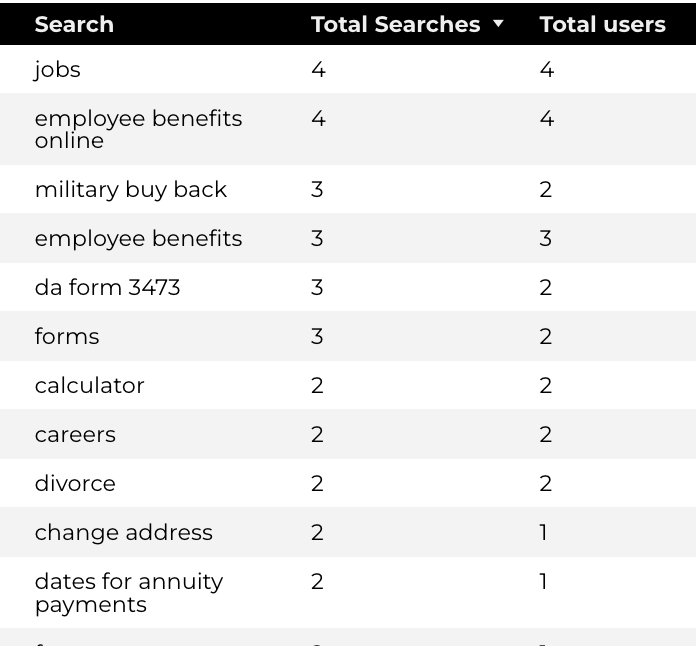 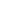 NAF Personnel Services
Traffic Highlights
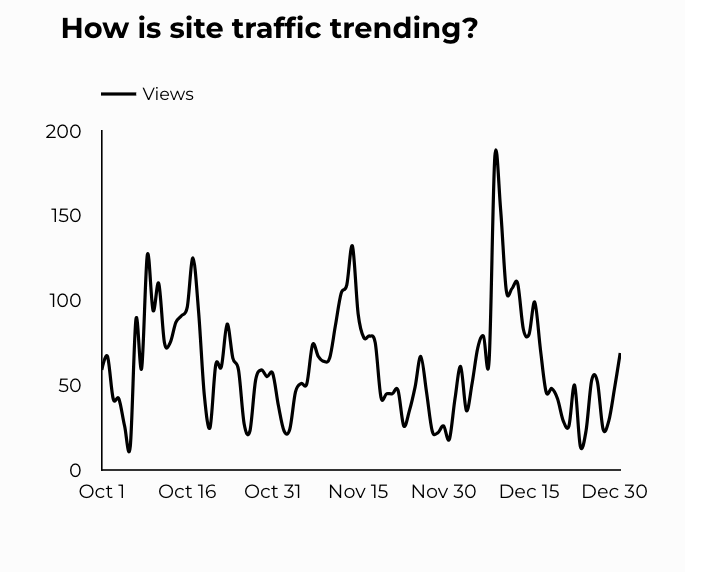 The website received 5,752 views and 4,100 sessions. 
The engagement rate was at 82%.
CEAT
Engagement Insights & Highlights
CEAT Transfer Guide: Achieved 626 Downloads.
CEAT Transfer Guide Download Trends
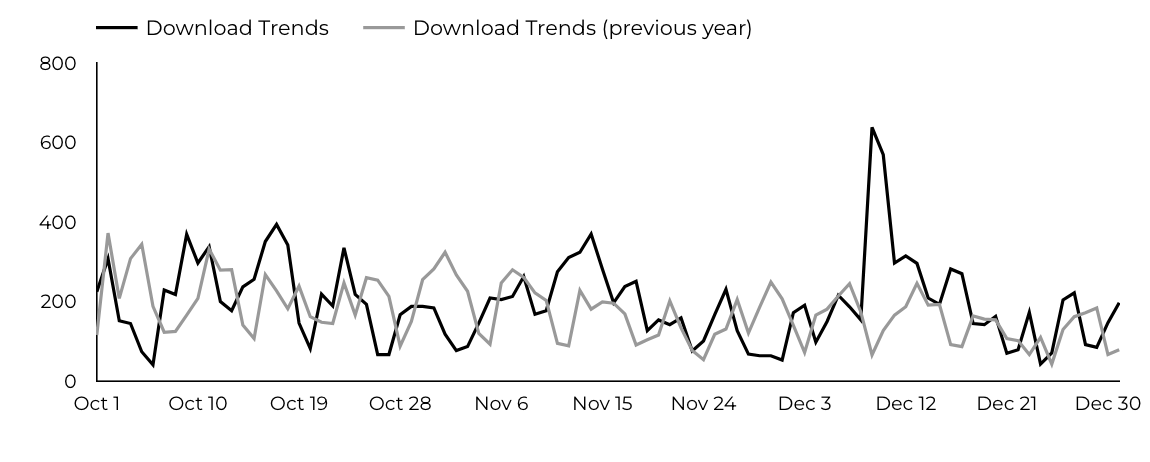 CEAT
Search Insights & Highlights
Top Searches
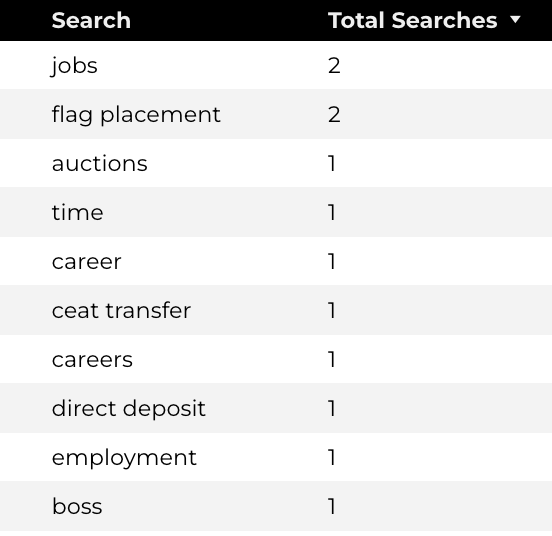 30 total on-site searches on CEAT pages to find more information.
CEAT
Traffic Highlights
Top Installations
HBB pages received 7,204 views and 5,648 sessions. 
The engagement rate was at 71%. 
The total number of users was 4,739, and there were 2,221 new users.
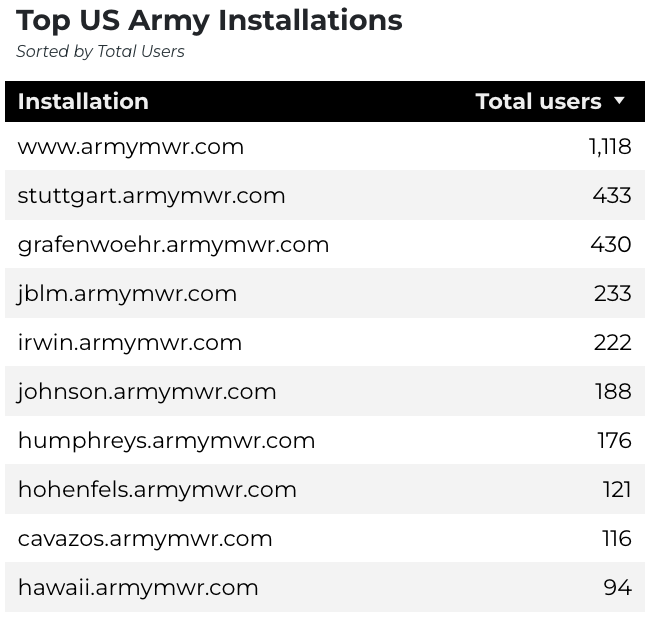 Home Based Business (HBB)
Engagement Insights & Highlights
Top Installations 
(Downloads, Email, Phone Numbers, Outbound Links)
There were 204 clicks to other websites to find more information.
2,444 people downloaded a PDF or a form.
129 people needed to talk to a real person.
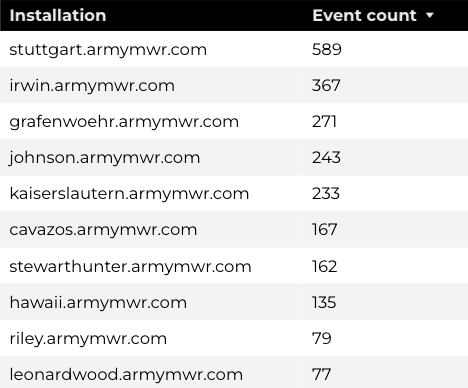 Home Based Business (HBB)
Search Insights & Highlights
Top Searches
43 total on-site searches on HBB pages to find more information. 
8.85% of users left the site after performing a search.
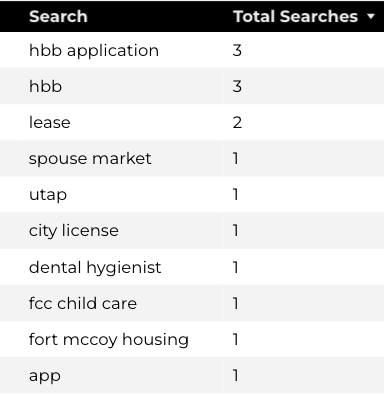 Home Based Business (HBB)